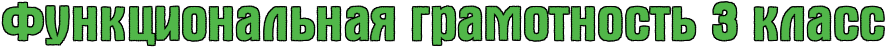 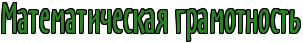 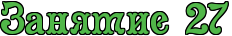 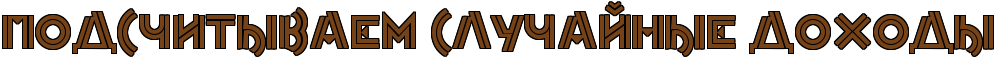 Рома не смог сам получить выигрыш по своему билету, так как ему ещё не исполнилось 18 лет. Выигрыш за него получил папа. Мама тоже получила свой выигрыш.  Вся семья принялась планировать, на что потратить этот случайный доход.
Задание 1
Сначала Рома стал подсчитывать, сколько денег потратил папа на покупку лотерейных билетов для всей семьи. У папы он узнал, что один билет стоил 100 рублей.
Сколько денег папа потратил, если он купил по одному билету каждому члену семьи? Закрась нужную карточку.
100 рублей
500 рублей
600 рублей
6 000 рублей
Устно объясни свой выбор.
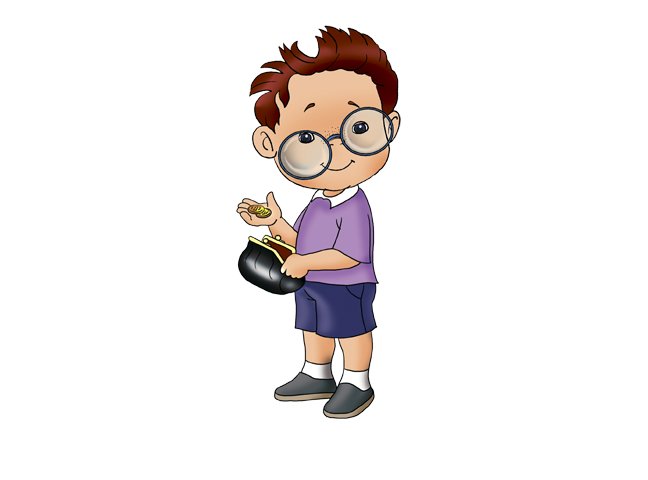 Узнав стоимость одного билета и сравнив его со своим выигрышем, Рома посчитал, какой доход принёс в семейный бюджет его выигрыш.
Запиши, какие вычисления для этого выполнил Рома.
100 – 100 = 0 (руб.)
Ответ:  доход                    рублей.
0
Задание 2
- Ничего страшного, - сказал Рома, - у нас есть ещё и мамин выигрыш. Его мы можем потратить. Главное - посчитать, сколько нужно оставить на уплату налога с выигрыша.
Определи, какую сумму может потратить семья Ромы с маминого выигрыша. Закрась нужную карточку. Устно объясни свой выбор.
44 тыс. рублей без 13%
44 тыс. рублей без 15%
44 тыс. рублей
С помощью калькулятора посчитай, какой налог с выигрыша в 44 тысячи рублей должна заплатить мама. Запиши свой ответ.
5 720 руб.
Подсказка 
Чтобы узнать процент от числа, нужно это число разделить на 100 и умножить полученный результат на нужное количество процентов.
44 000 : 100 х 13 = 5 720 (руб.)
Посчитай, какая сумма останется от маминого выигрыша после уплаты налога. Запиши свои вычисления.
44 000 – 5 720 = 38 280 (руб.)
Ответ: от маминого выигрыша останется                       рублей .
38 280
Задание 3
Рома решил подсчитать, каков настоящий (реальный) доход получила его семья от участия в розыгрыше.
Помоги Роме определить, какие данные ему для этого потребуются. Выбери нужные варианты ответа.
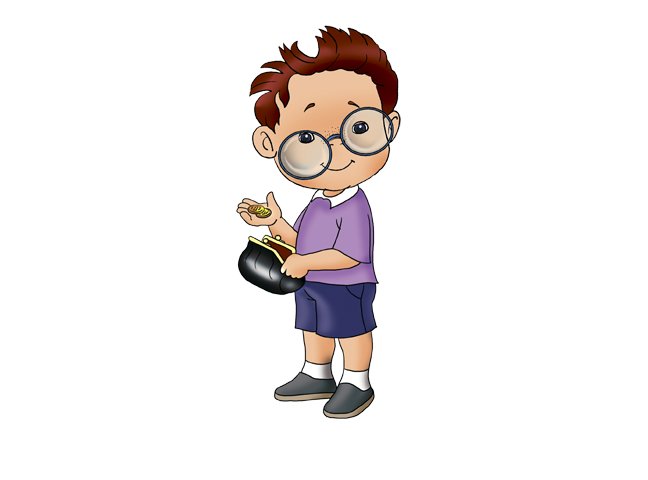 Количество денег, потраченных на билеты.
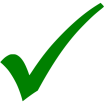 Количество билетов, купленных папой.
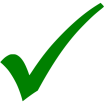 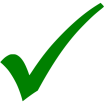 Размер налога на выигрыш.
Сумма маминого выигрыша.
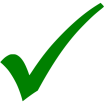 Сумма выигрыша, выпавшая на все билеты.
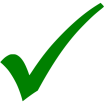 Устно составь план решения задачи. Выполни необходимые вычисления.
Найди сумму выигрыша, выпавшую на все купленные билеты.
44 000 + 100 = 44 100 (руб.)
Найди сумму всех расходов, связанных с розыгрышем.
5 720 + 100 х 6 = 6 320 (руб.)
Посчитай, каков настоящий (реальный) доход семьи от участия в лотерее.
44 100 – 6 320 = 37 780 (руб.)
Задание 4
В почтовом ящике Рома нашёл рекламную листовку, в которой один из крупных обувных брендов предлагал стать участником розыгрыша множества призов. Главным призом являлся телевизор стоимостью 25 000 рублей. В розыгрыше могли участвовать только те, кто купил обувь этого бренда. Рома побежал домой и стал считать, какой налог нужно будет уплатить победителю розыгрыша.
От какой суммы будет рассчитываться налог на выигрыш? Почему? Выполни необходимые вычисления.
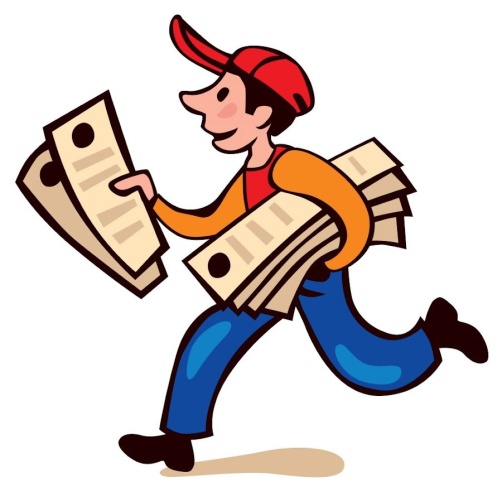 Какой процент должен будет заплатить победитель розыгрыша в качестве налога? Почему?
35%, будет являться участником розыгрыша
Посчитай, какой налог нужно будет уплатить победителю розыгрыша.
25 000 : 100 Х 35 = 8 750 (руб.) – заплатит налог
Задание 5
Семье одноклассника Ромы от дальнего родственника достались в наследство квартира, наличные деньги в сумме 80 тысяч рублей и автомобиль стоимостью 200 тысяч рублей. Причём автомобиль был взят в кредит, но родственник выплатил банку только половину стоимости автомобиля.
Посчитай, сколько денег из семейного бюджета придётся выплатить банку новым владельцам авто. Объясни ход своих рассуждений.
Клик 2 раза!
200 000 : 2 = 100 000 (руб.) – осталось выплатить за машину
100 000 – 80 000 = 20 000 (руб.) - придётся выплатить
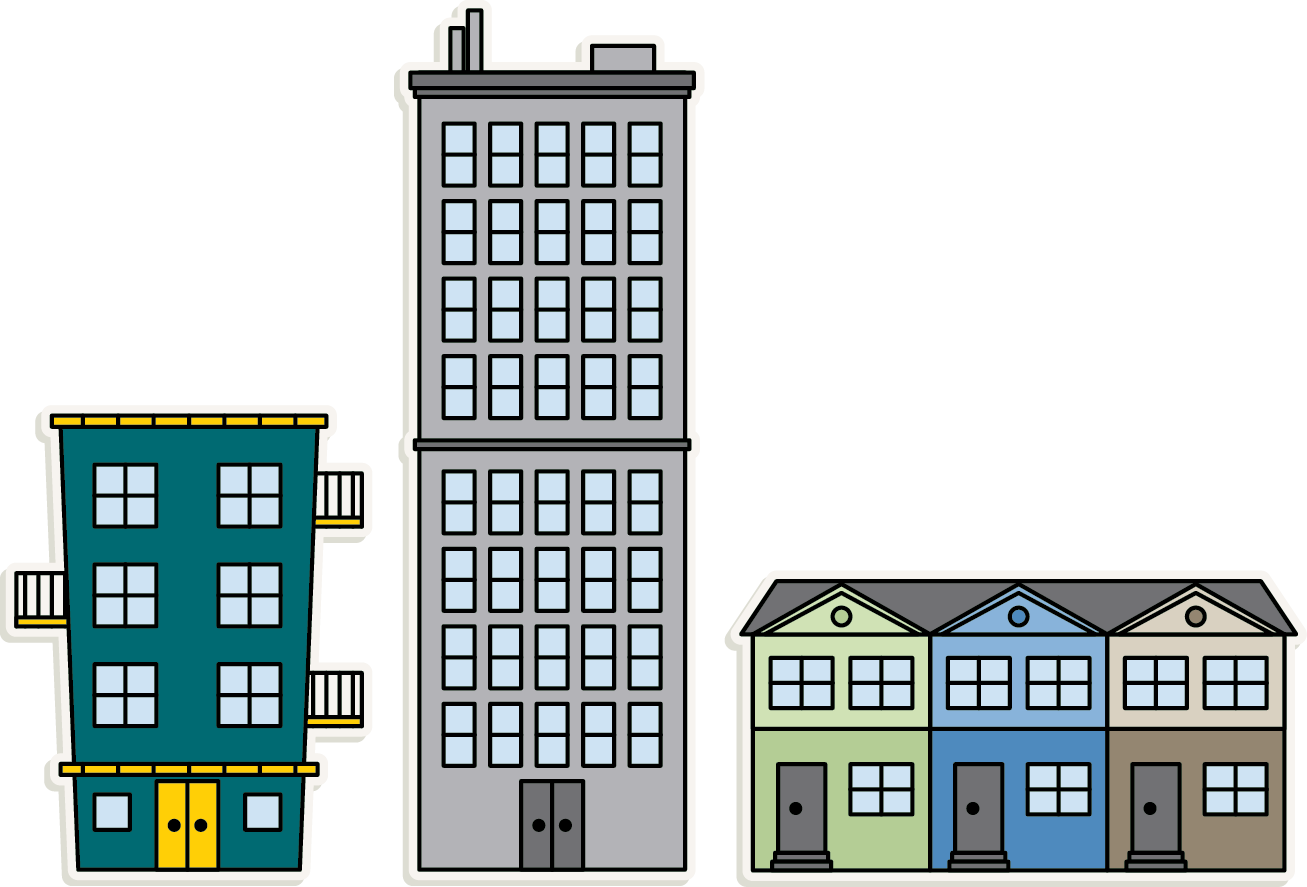 Ответ: придётся выплатить 20 000 рублей
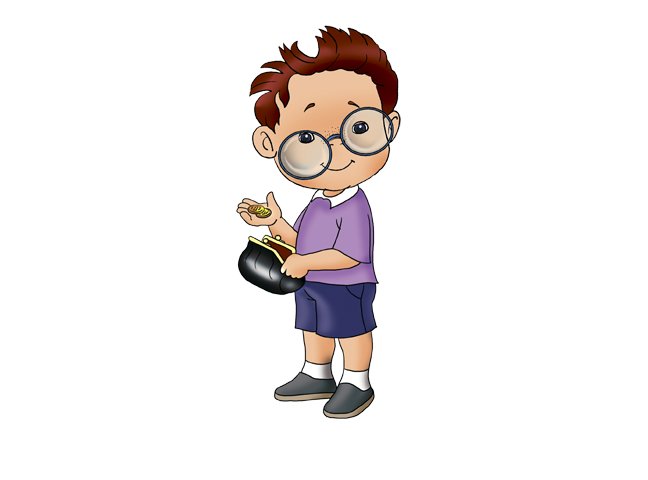 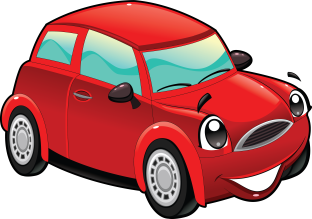 Ссылки на интернет-ресурсы:
https://phonoteka.org/uploads/posts/2021-04/1618892092_19-phonoteka_org-p-fon-dlya-prezentatsii-na-ekologicheskuyu-t-19.jpg https://sch2091.mskobr.ru/files/2020/hello_html_351086c9.jpg https://udoba.org/sites/default/files/h5p/content/14941/images/match-61651f10c100c.jpg https://s1.1zoom.me/big3/593/Apples_Closeup_Red_Three_490685.jpg https://www.freepngimg.com/thumb/pepper/137396-pepper-organic-bell-free-png-hq.png https://i.pinimg.com/originals/06/93/13/0693137a0c84f1505ad3694537422164.png https://i.pinimg.com/originals/06/93/13/0693137a0c84f1505ad3694537422164.png
https://grizly.club/uploads/posts/2023-02/1676689855_grizly-club-p-mashina-klipart-dlya-detei-3.png
https://gas-kvas.com/uploads/posts/2023-01/1673557322_gas-kvas-com-p-mnogoetazhnii-dom-risunok-detskii-53.png 
https://sun9-86.userapi.com/impg/HNB3rHt_i1MZ7UuQS_pSD9CqH5lr_p1jDaE1sQ/xV4vvqUO4lc.jpg?size=900x900&quality=95&sign=5ec04b7739428de134de6094e65a1485&c_uniq_tag=U5C_Fp_u1MNzCMENRtSGxS6yydnLzPjMSeXUhlJ8fNY&type=album
Литература: 
Функциональная грамотность. 3 класс. Тренажер для школьников/ М.В. Буряк, С.А. Шейкина. – М.: Планета, 2022. – 88 с. – (Учение с увлечением).